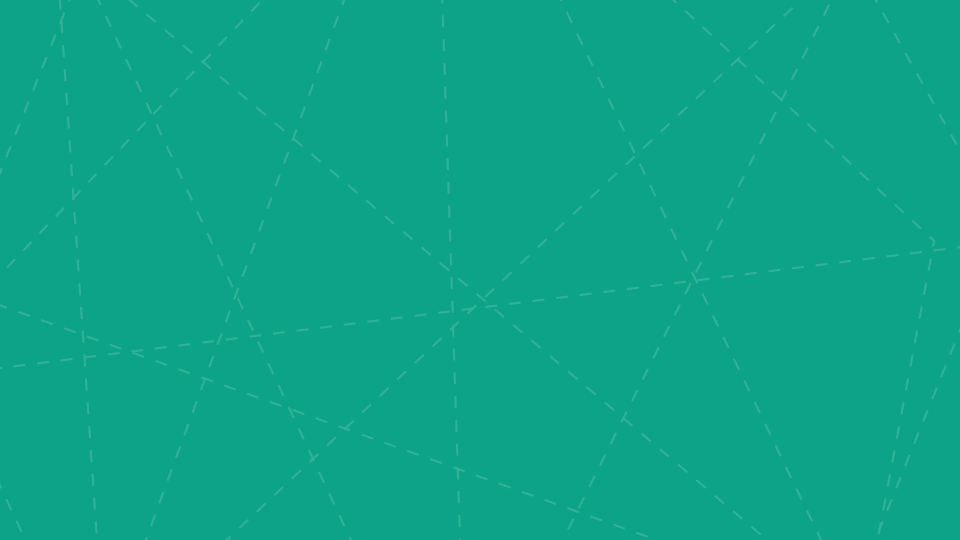 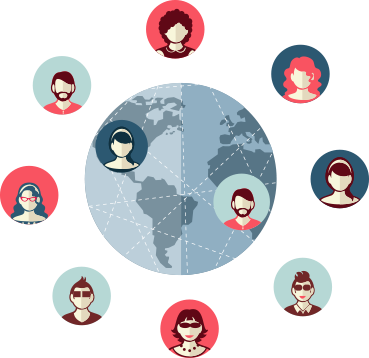 Воздействие человека на природу
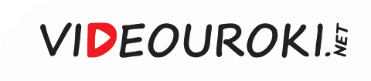 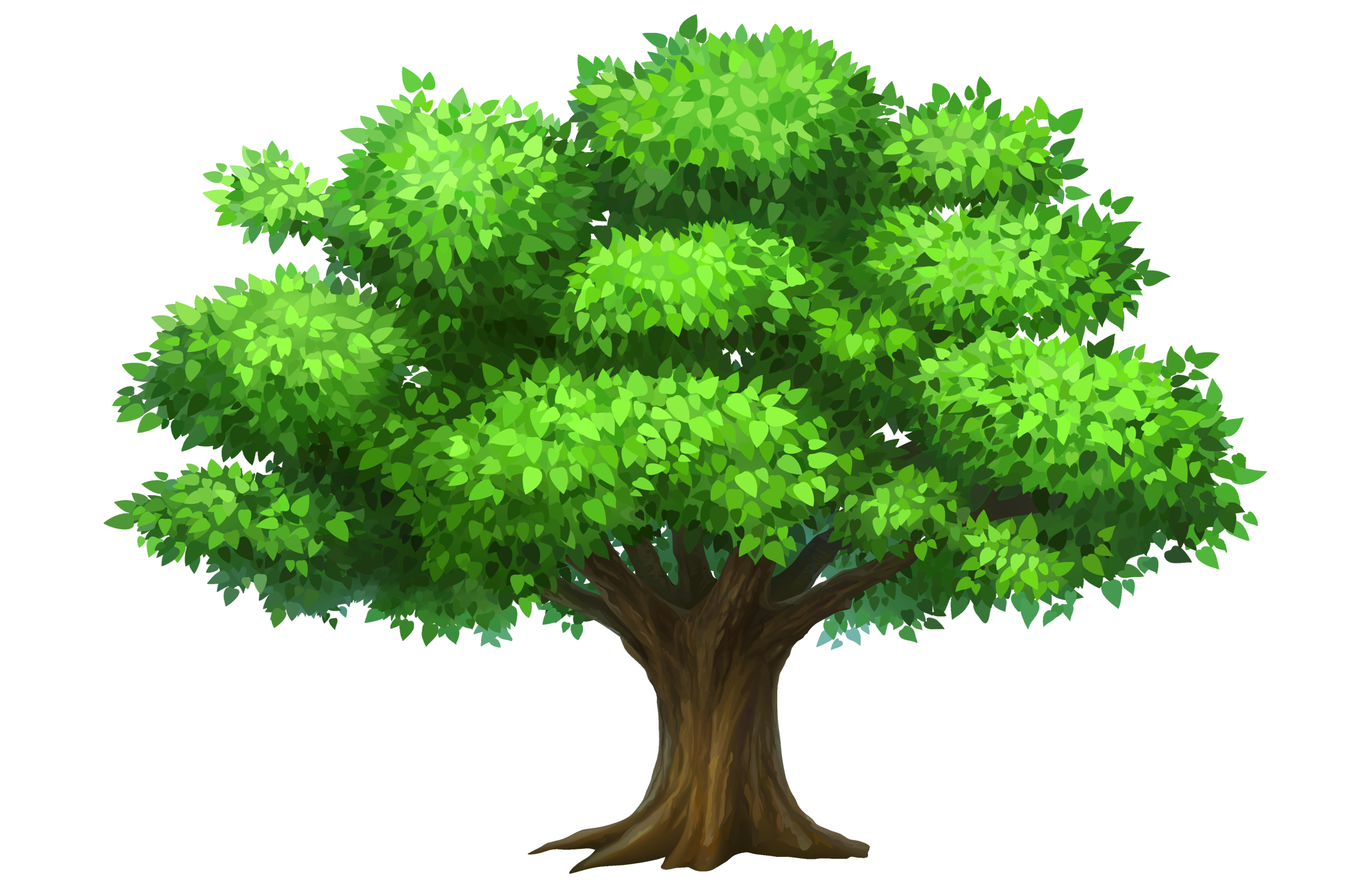 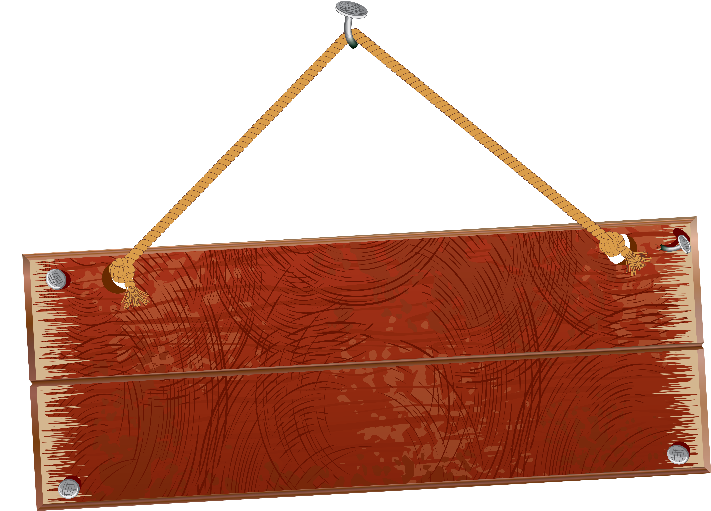 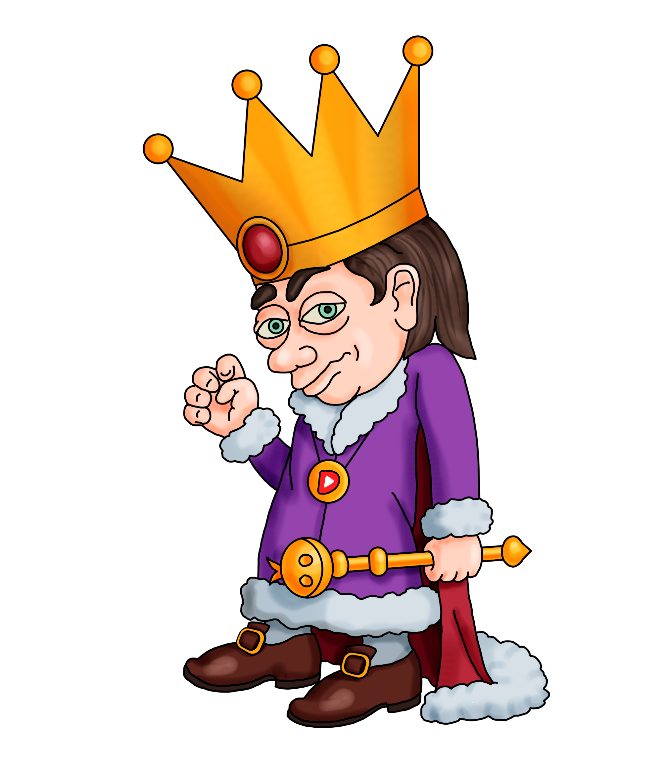 ЧЕЛОВЕК
Царь природы
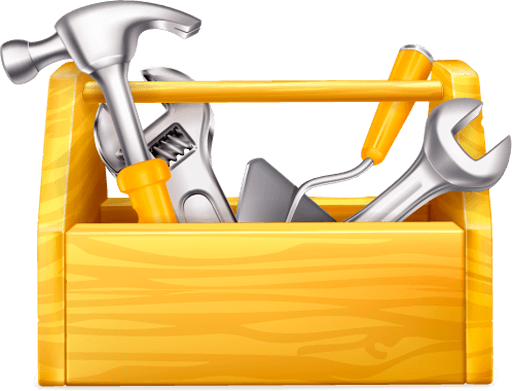 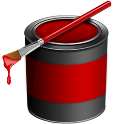 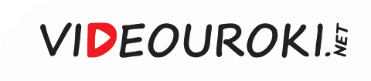 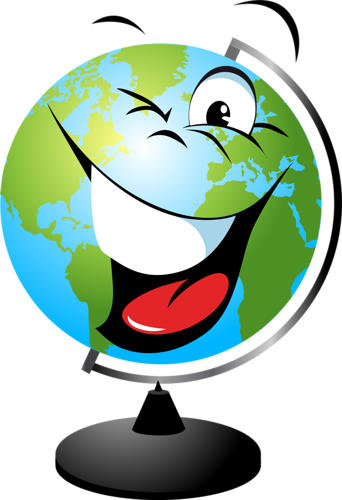 Малыш, мне  5 миллиардов лет!
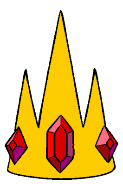 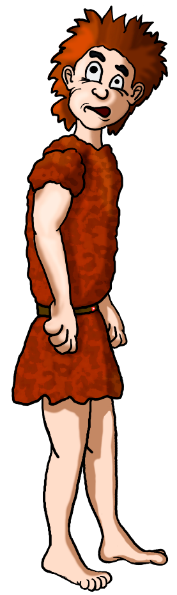 2,5–1,5 млн лет т. н.
Человек умелый 
(Homo habilis)
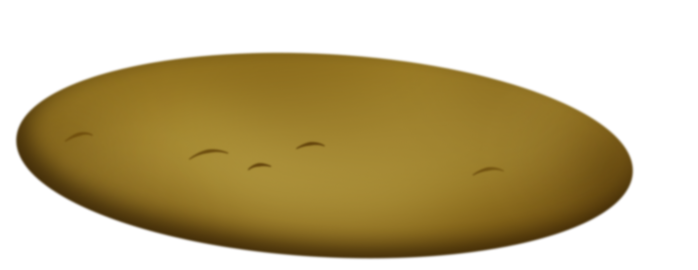 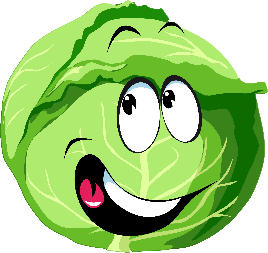 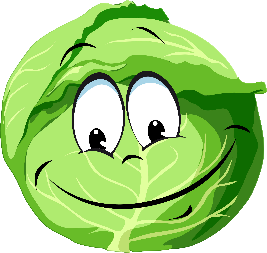 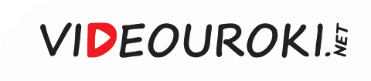 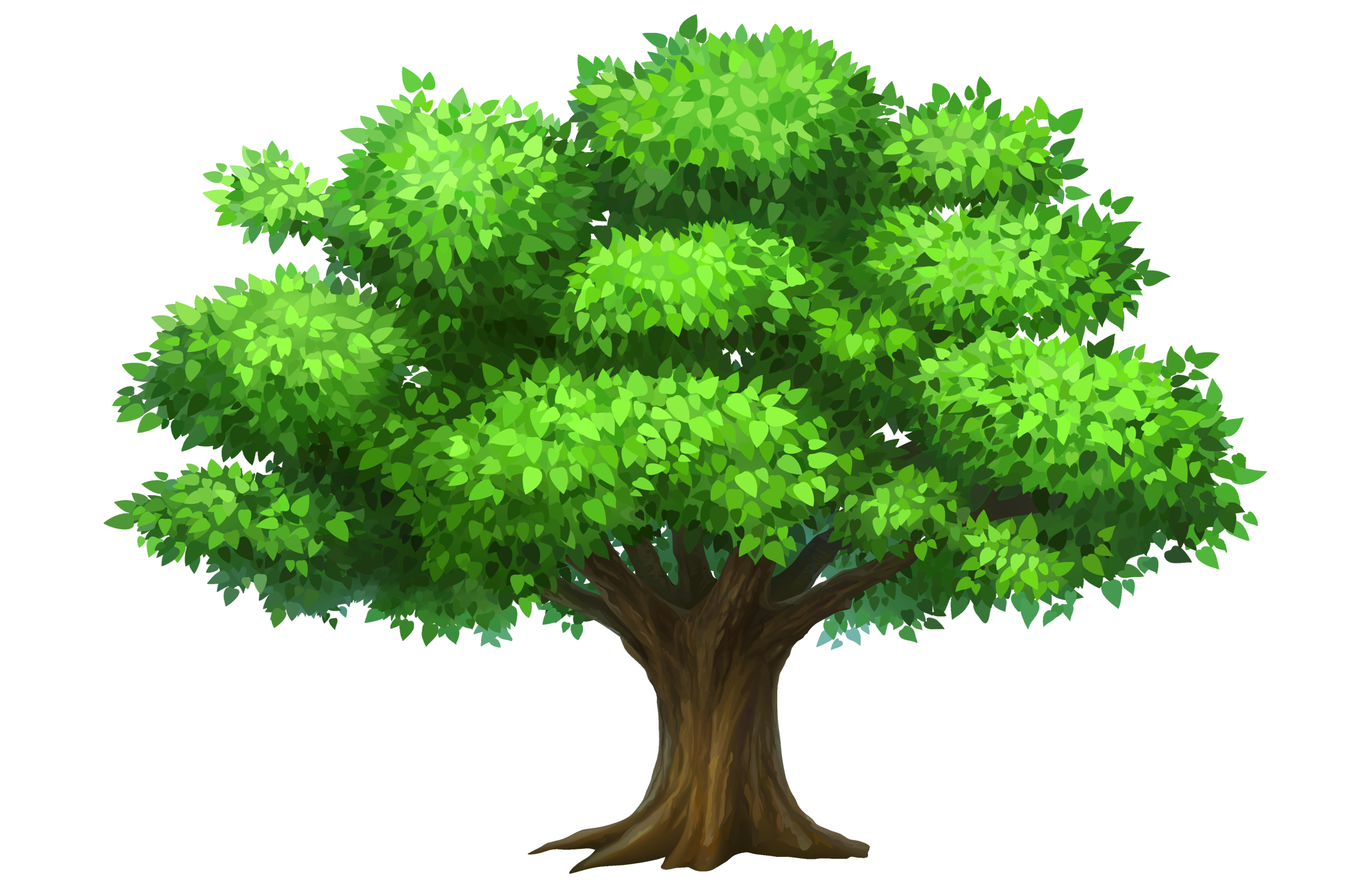 Самозванец!
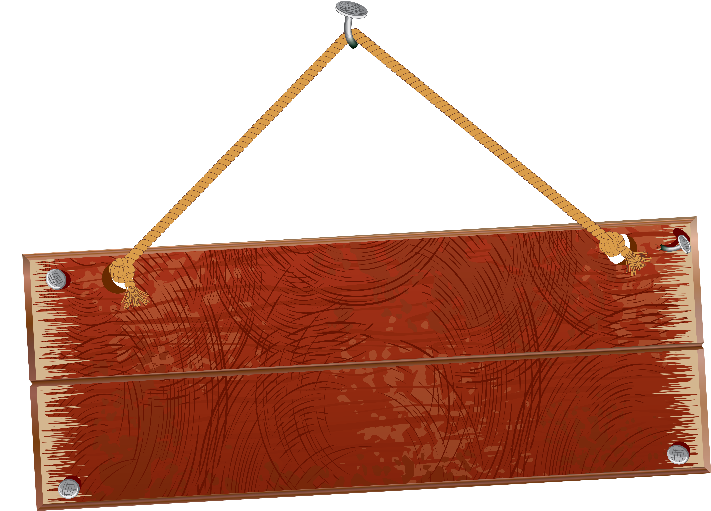 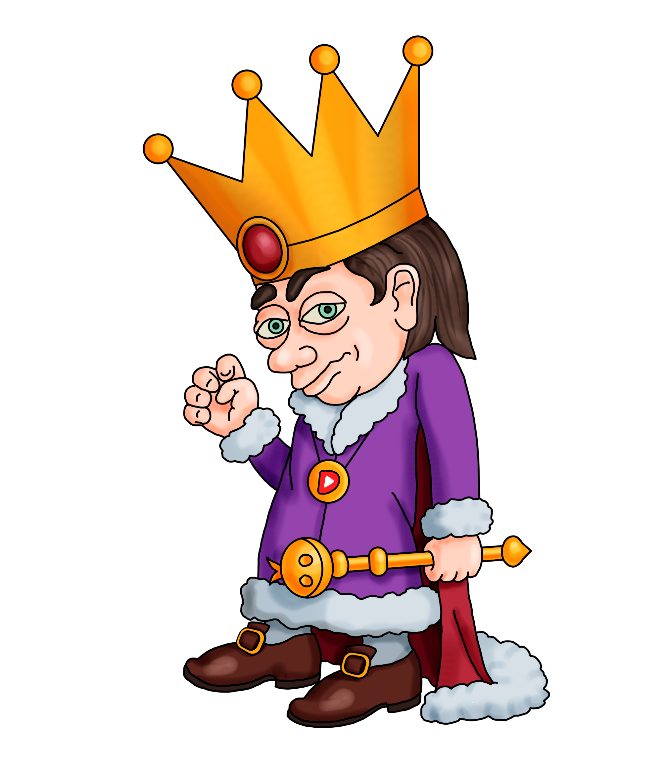 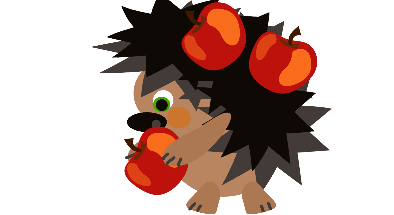 ЧЕЛОВЕК
Царь природы
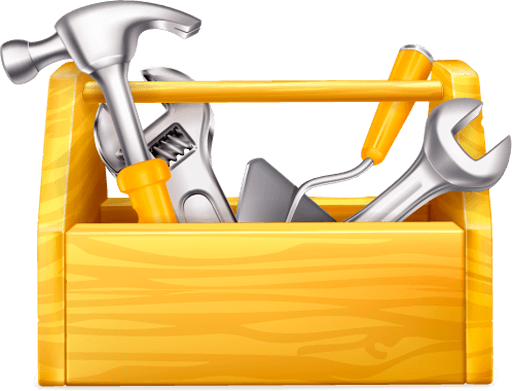 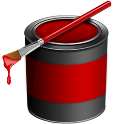 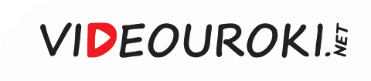 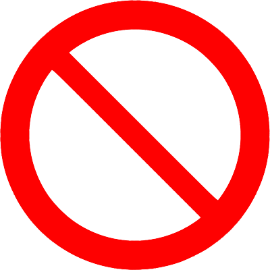 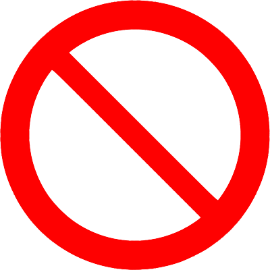 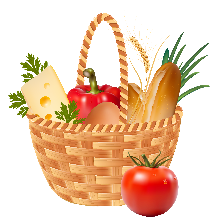 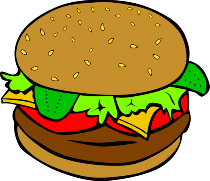 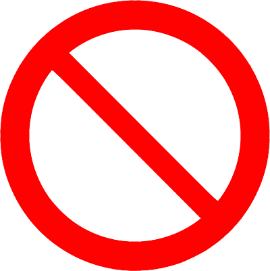 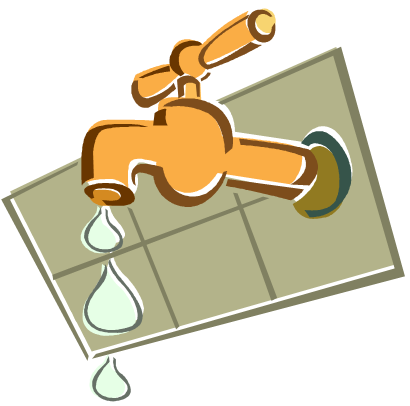 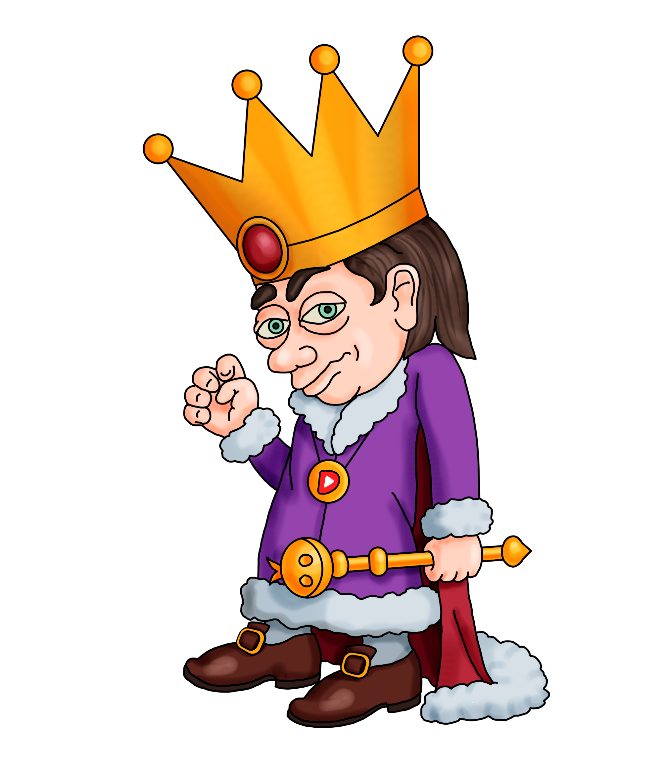 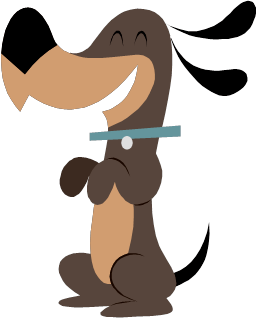 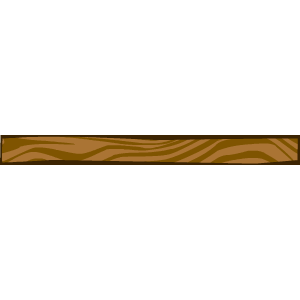 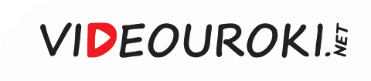 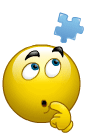 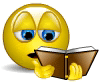 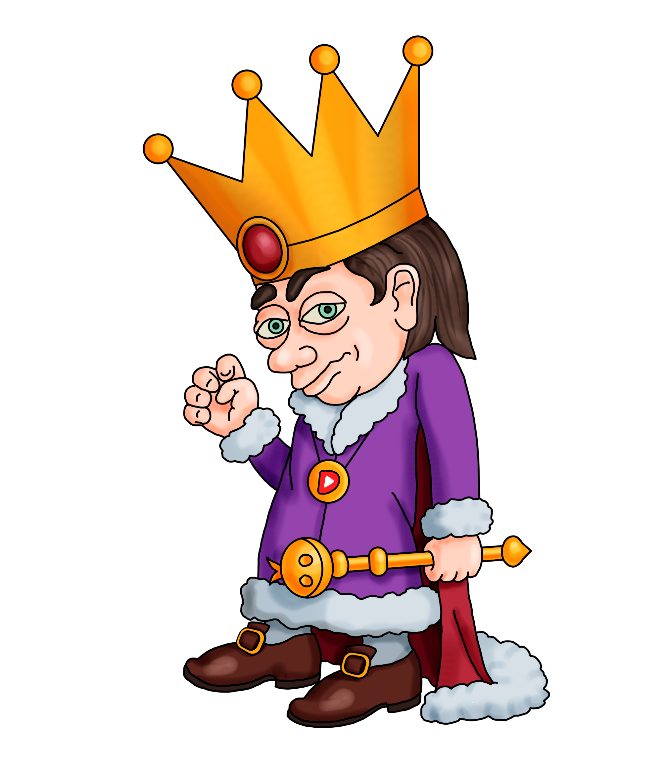 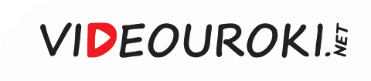 Он будет нашим королём!
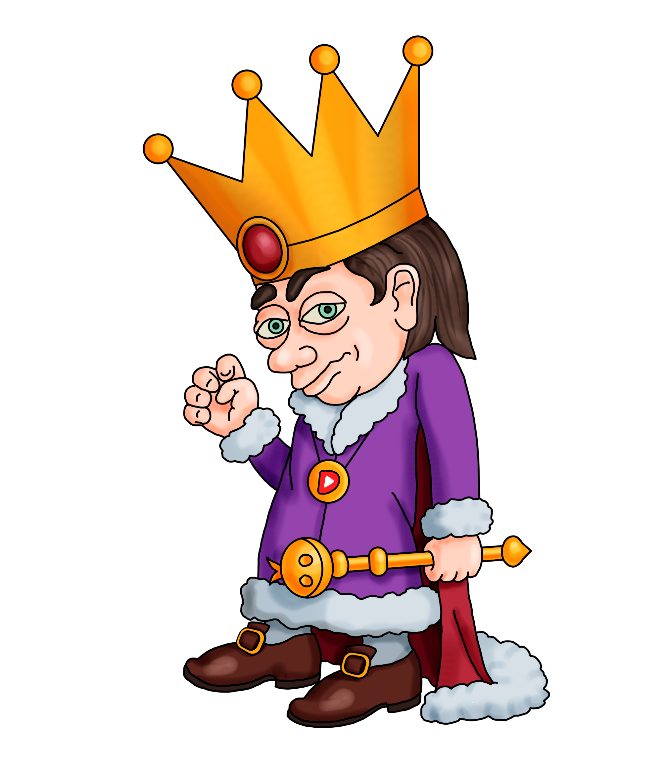 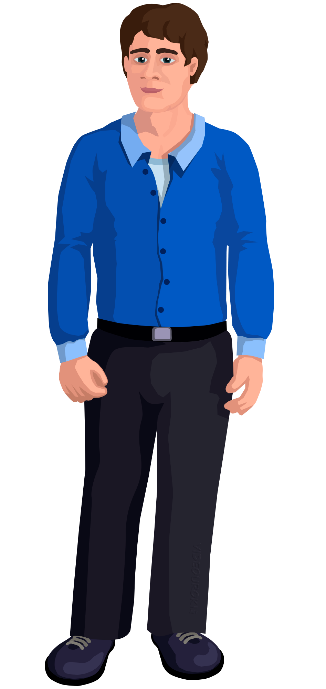 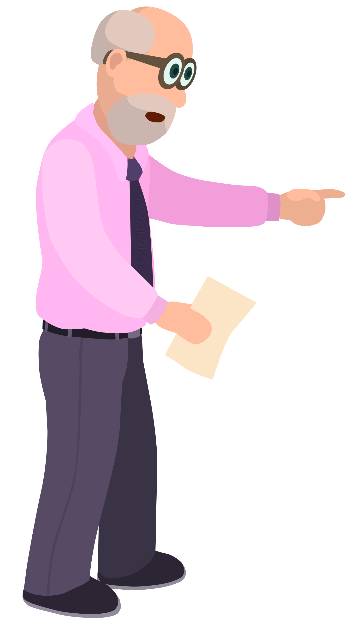 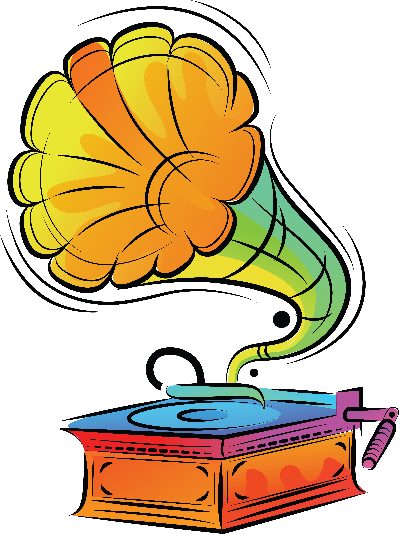 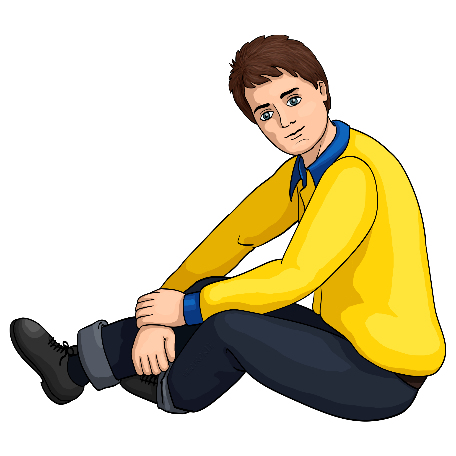 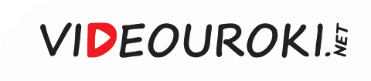 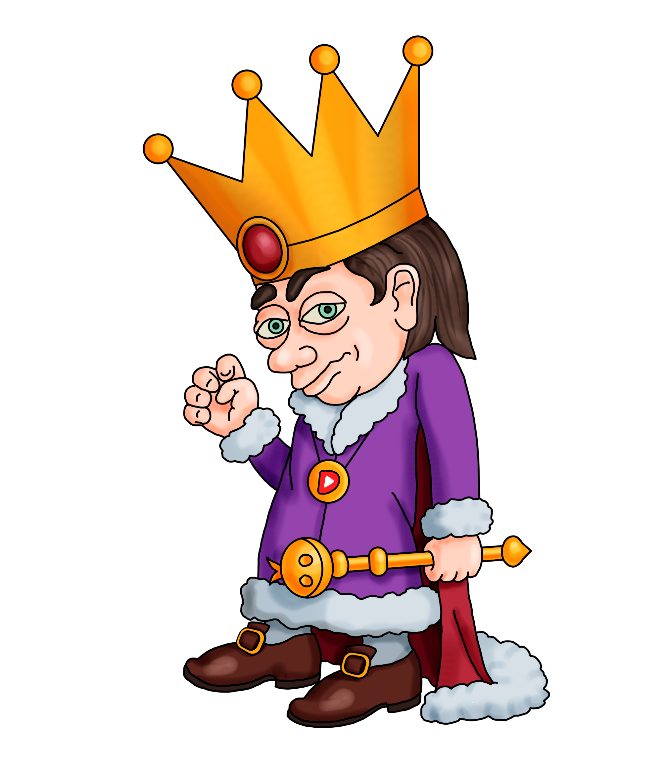 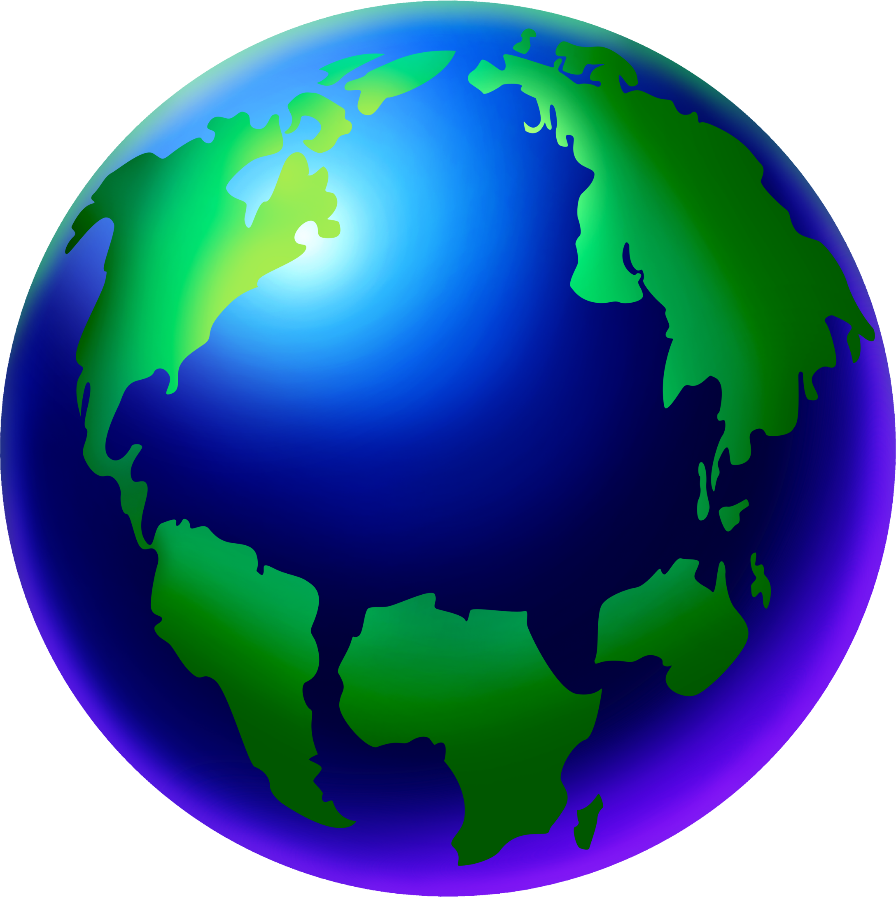 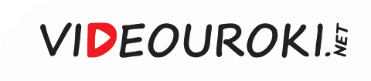 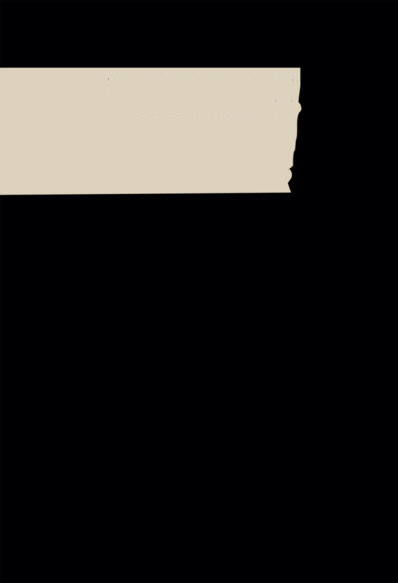 ЧЁРНАЯ КНИГА
За последние 500 лет полностью вымерло 844 вида животных и растений.
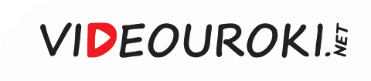 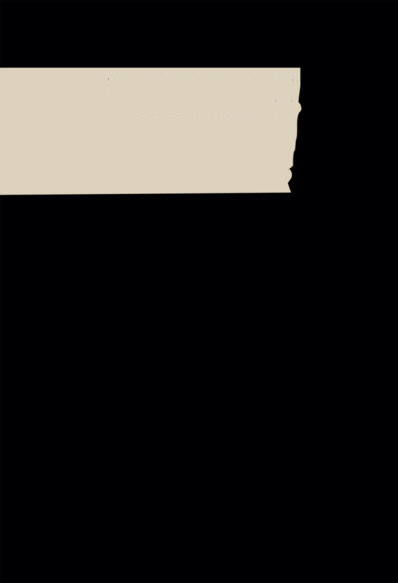 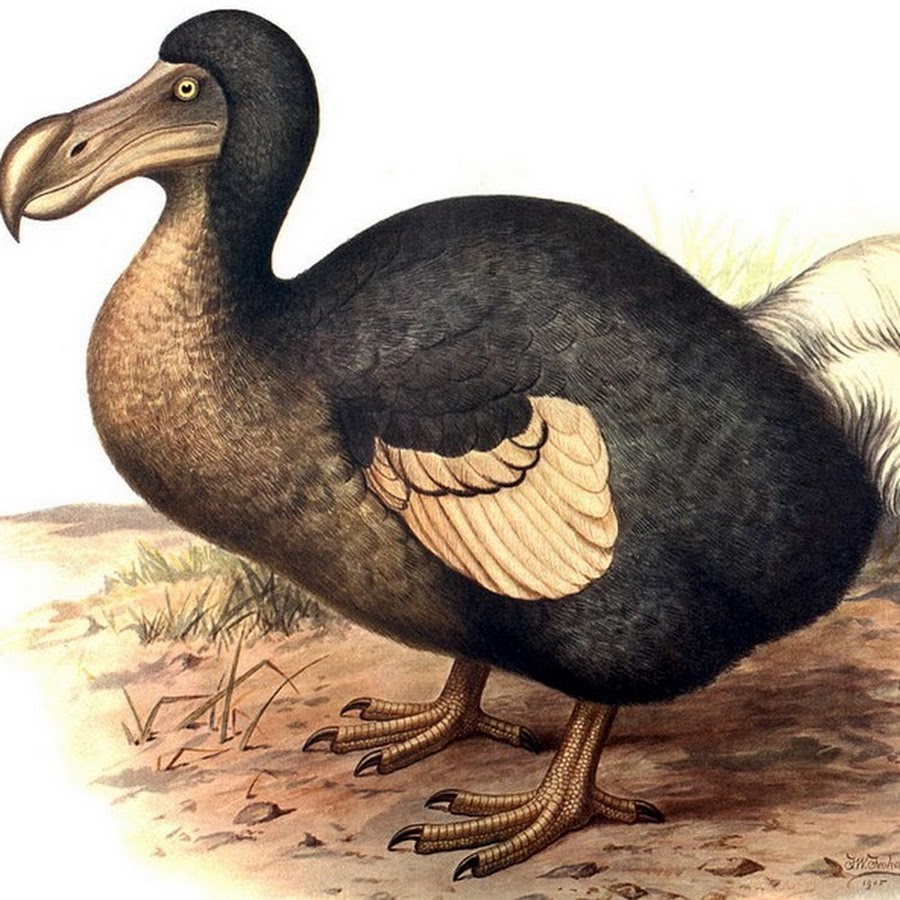 Дронт
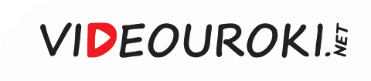 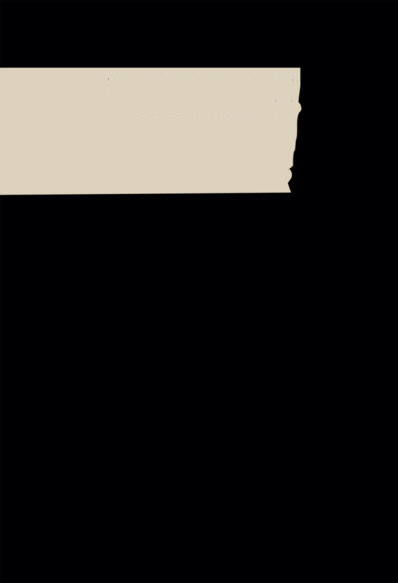 Стеллерова корова
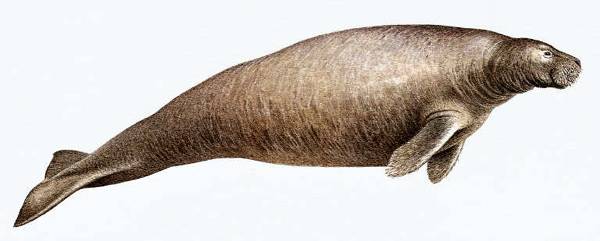 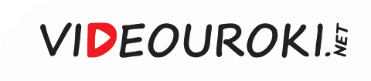 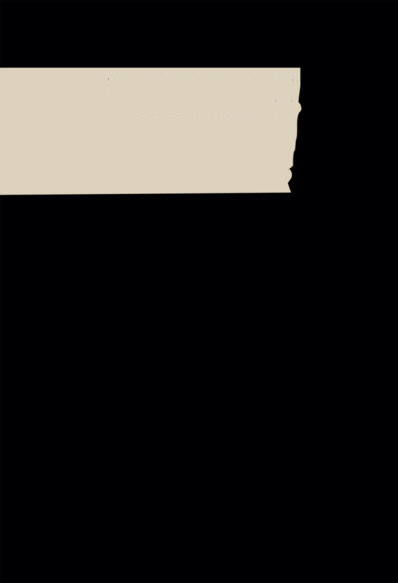 Стеллеров баклан
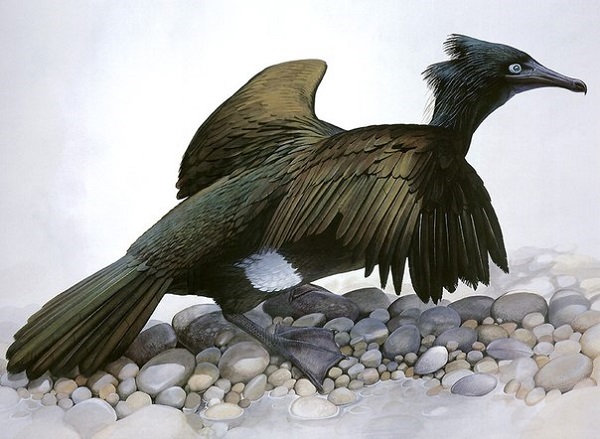 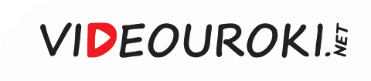 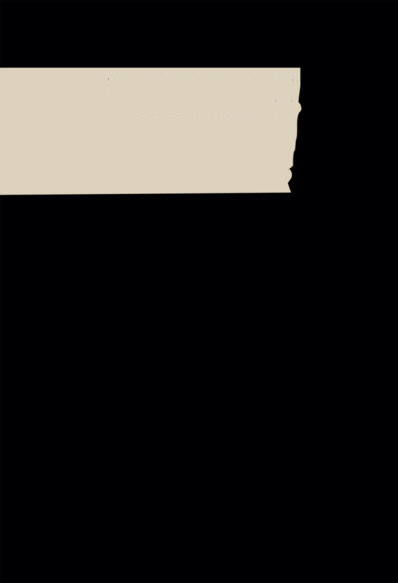 Странствующий голубь
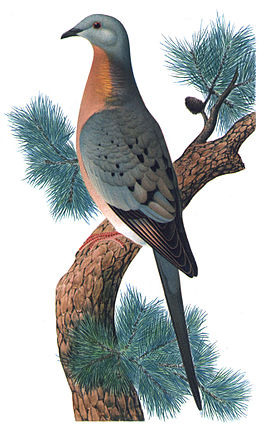 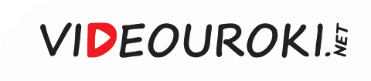 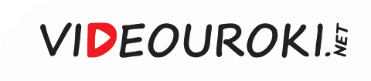 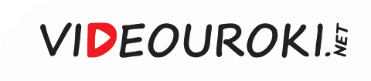 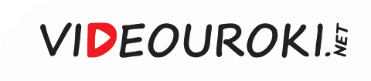 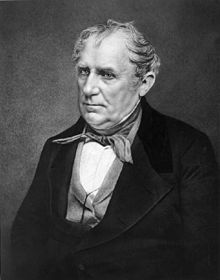 Д. Ф. Купер
(1789–1851 гг.)
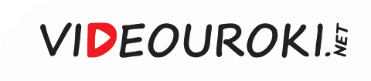 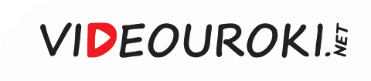 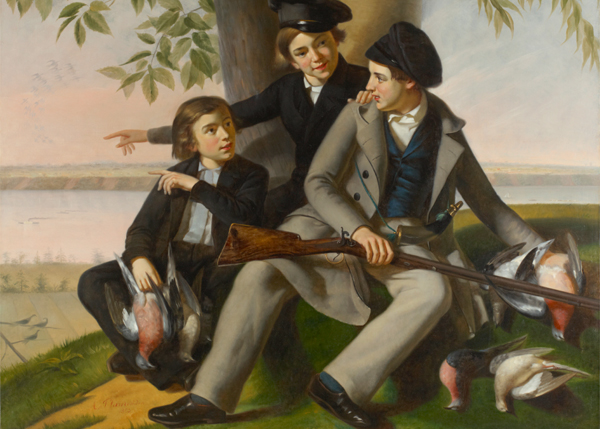 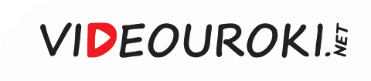 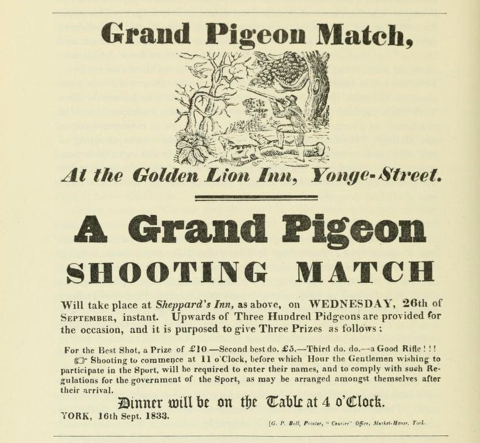 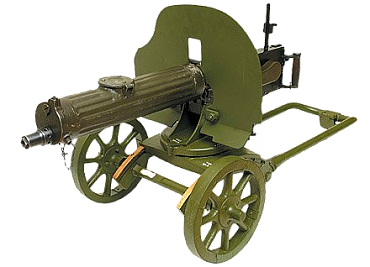 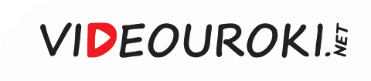 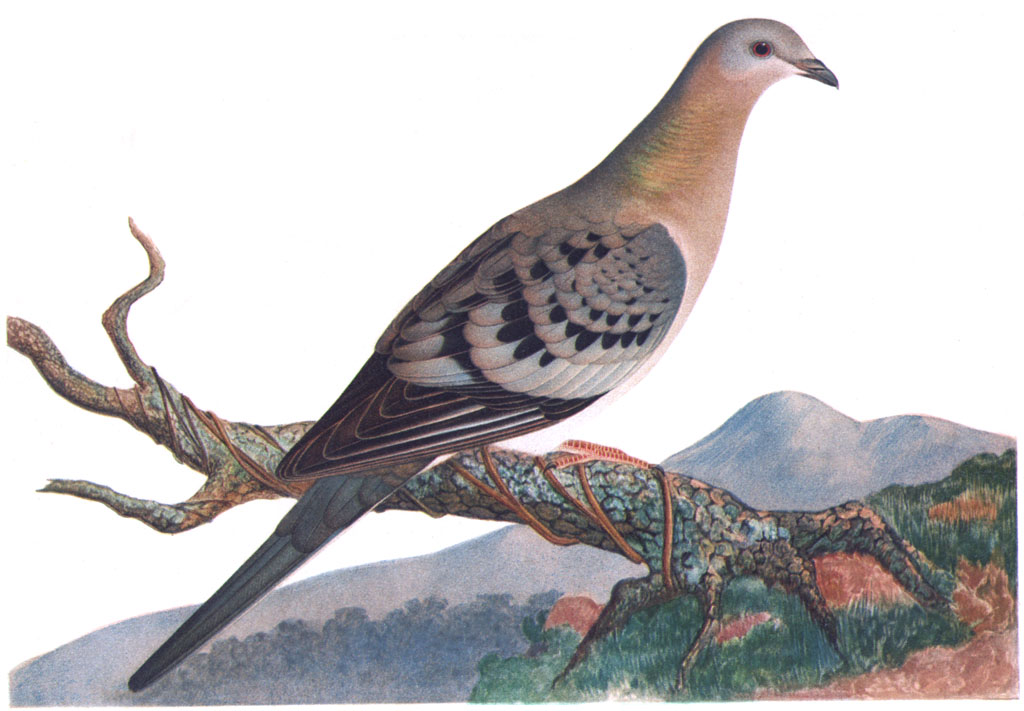 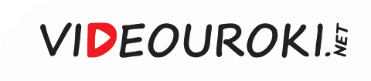 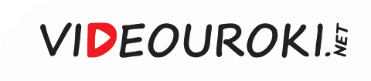 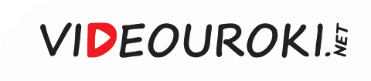 Э. Геккель
(1834 –1919 гг.)
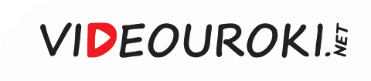 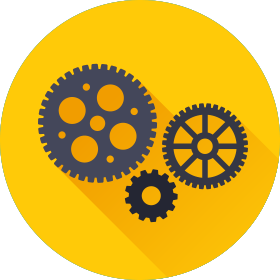 Экология – это наука об отношениях живых организмов и их сообществ между собой и с окружающей средой.
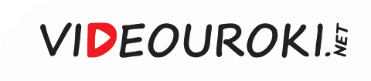 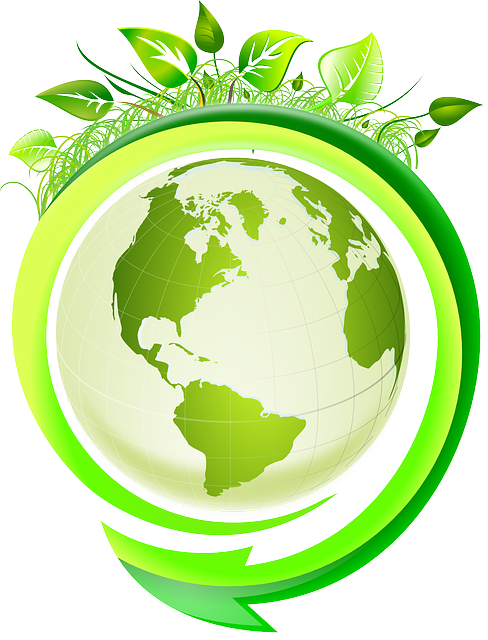 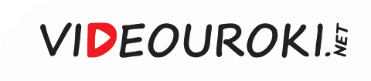 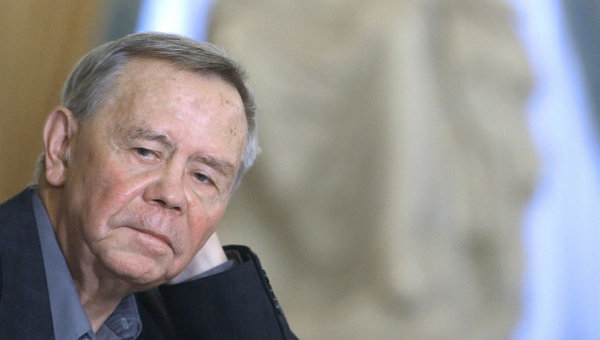 Удивительно, но на всех языках мира оно звучит одинаково. И выражает одно и то же – понимание вселенской беды, никогда прежде не существо-вавшей в подобных масштабах и тяжести.
В. Г. Распутин (1937–2015 гг.)
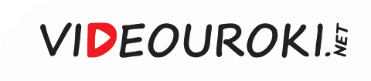 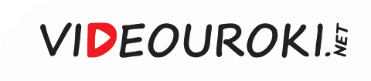 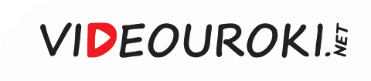 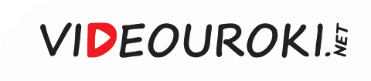 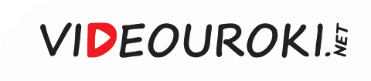 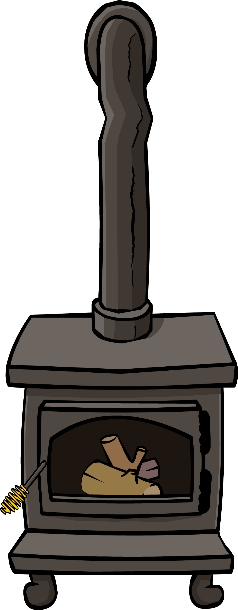 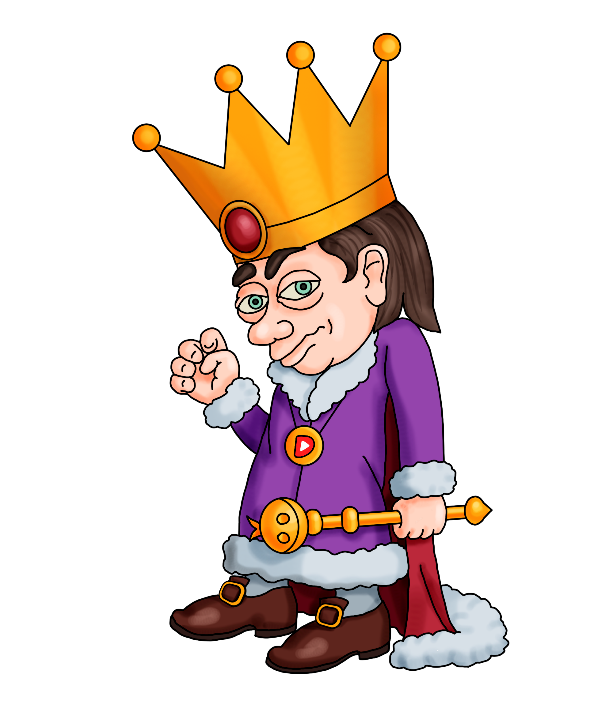 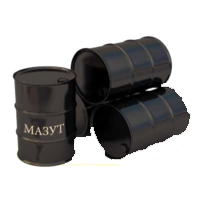 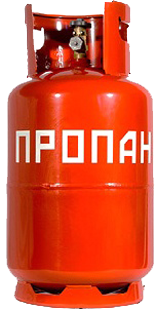 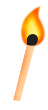 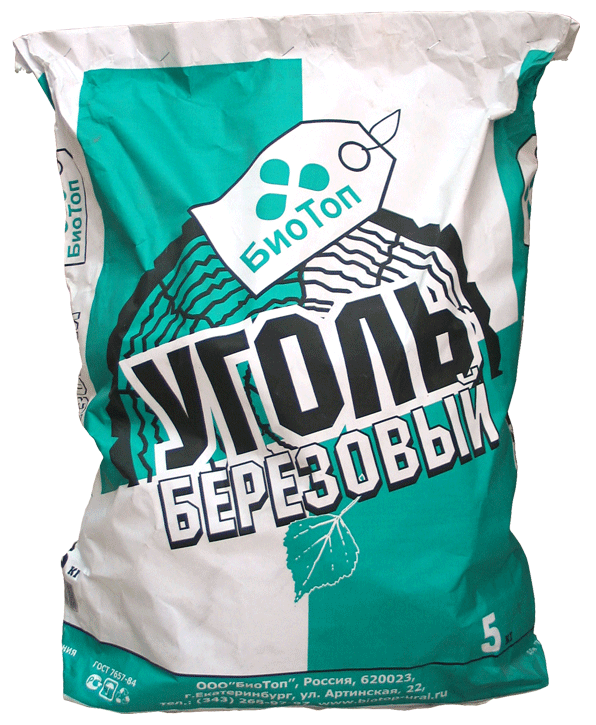 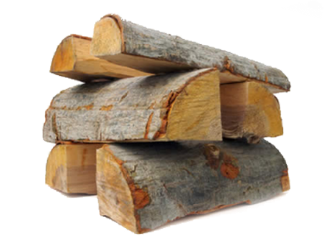 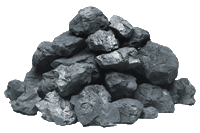 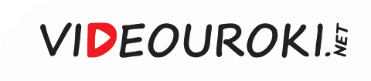 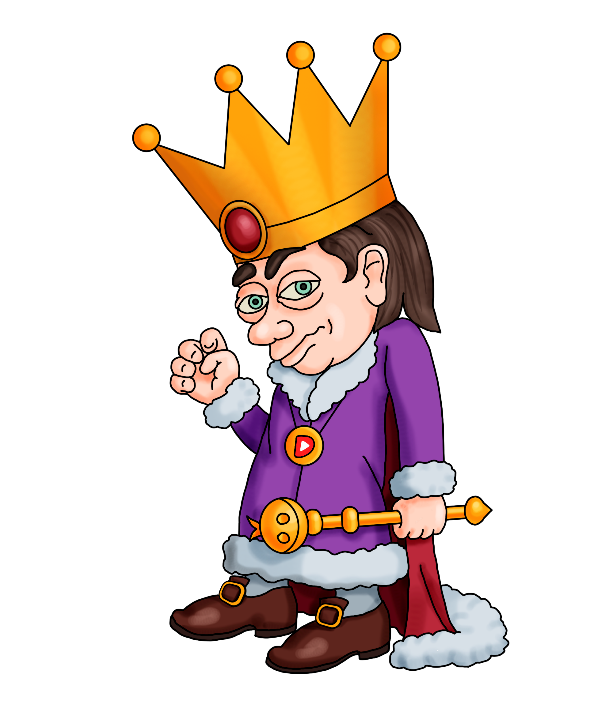 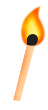 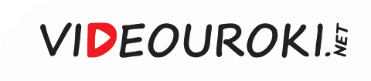 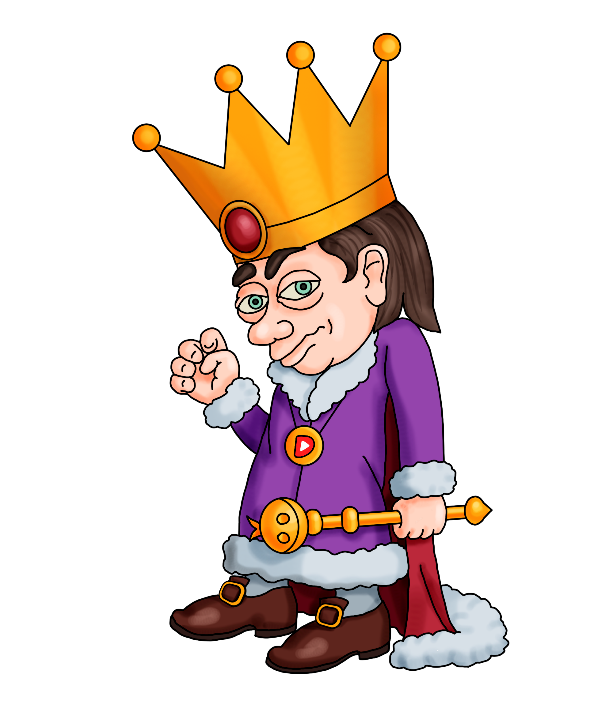 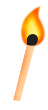 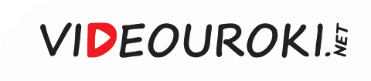 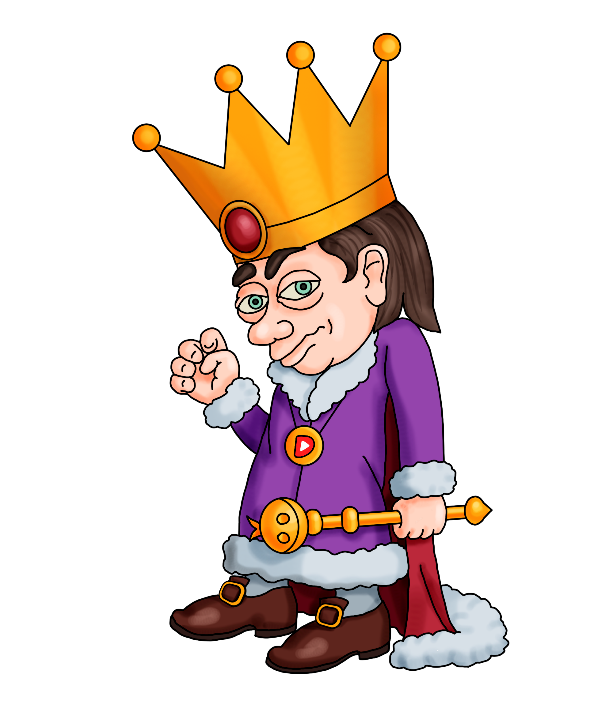 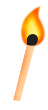 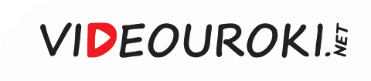 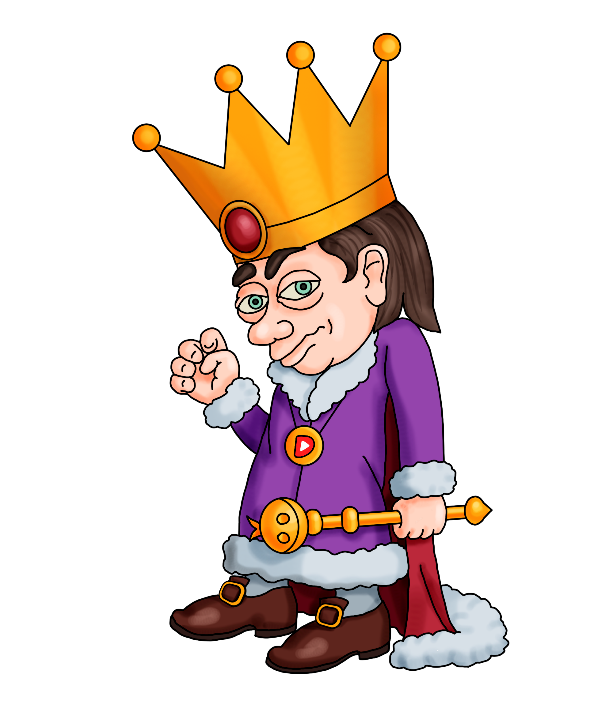 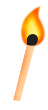 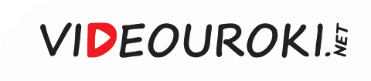 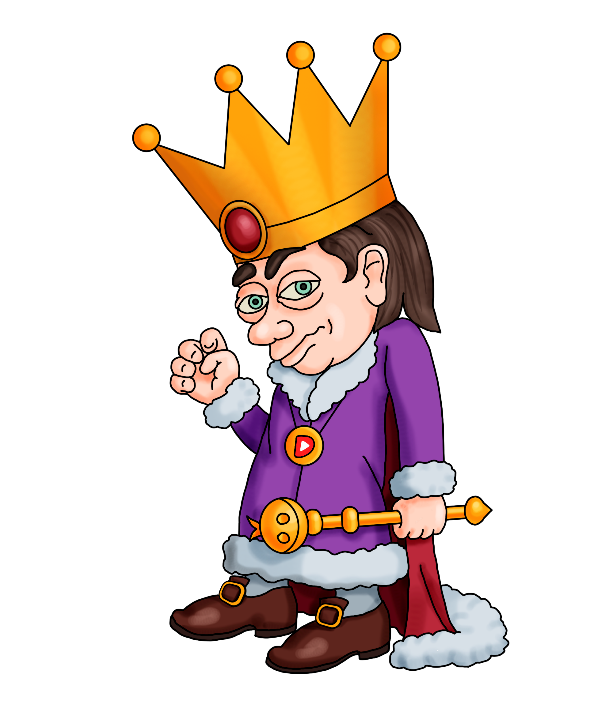 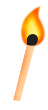 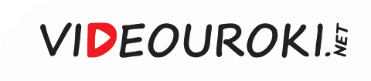 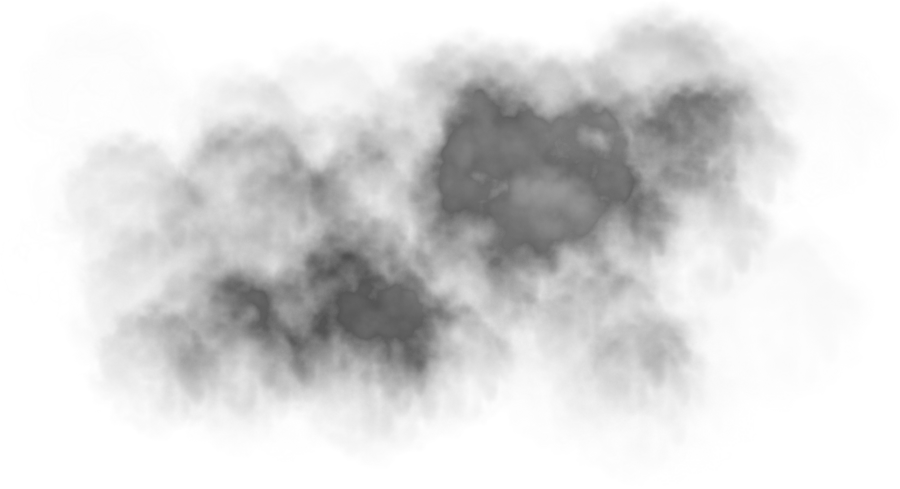 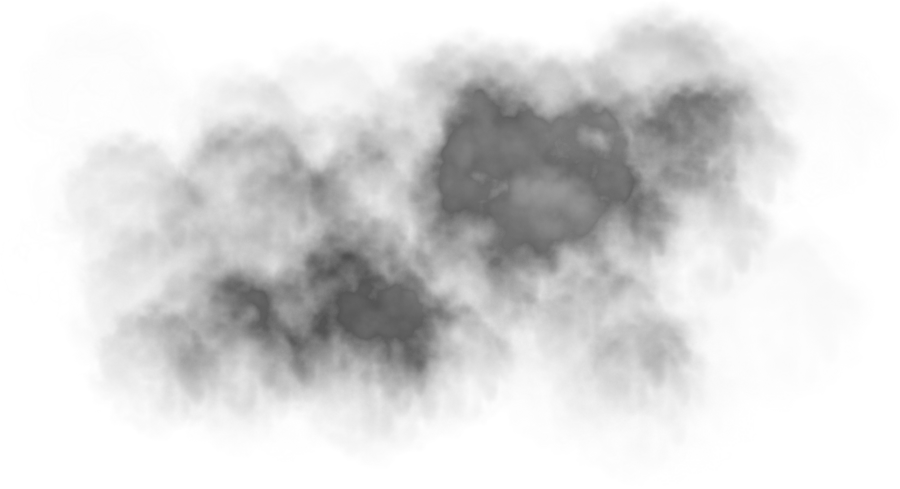 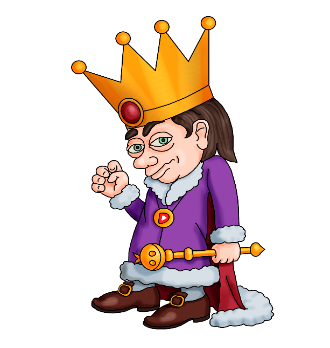 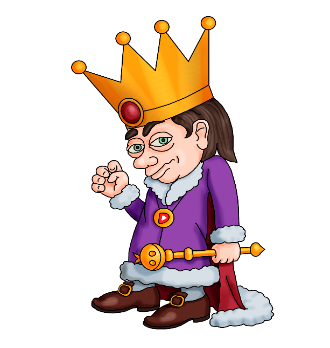 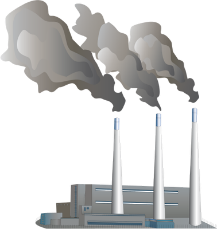 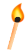 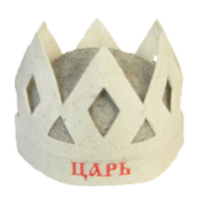 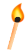 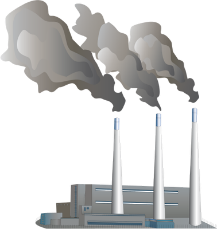 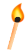 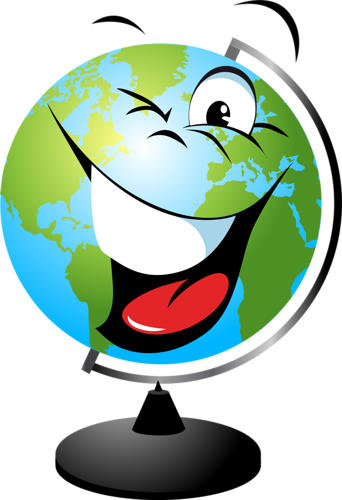 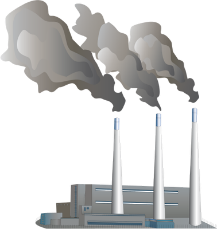 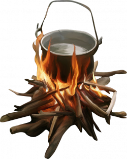 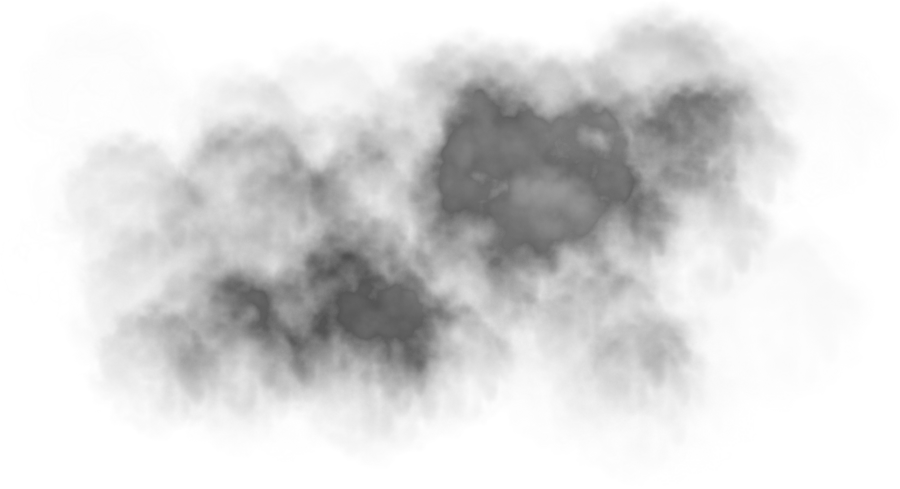 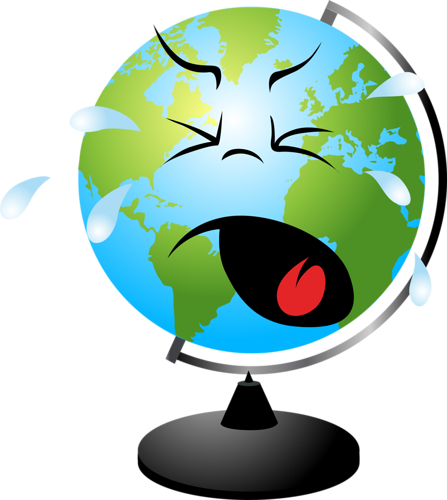 Великий смог
1952 г.
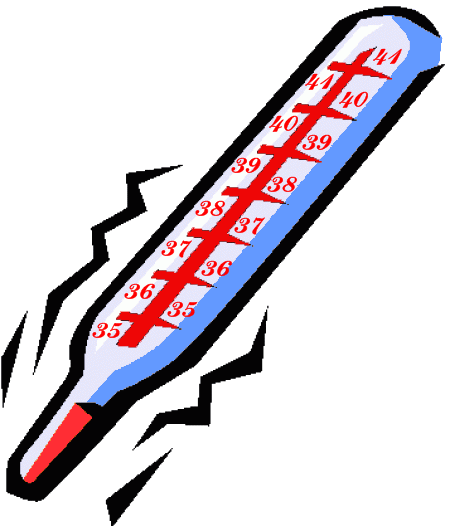 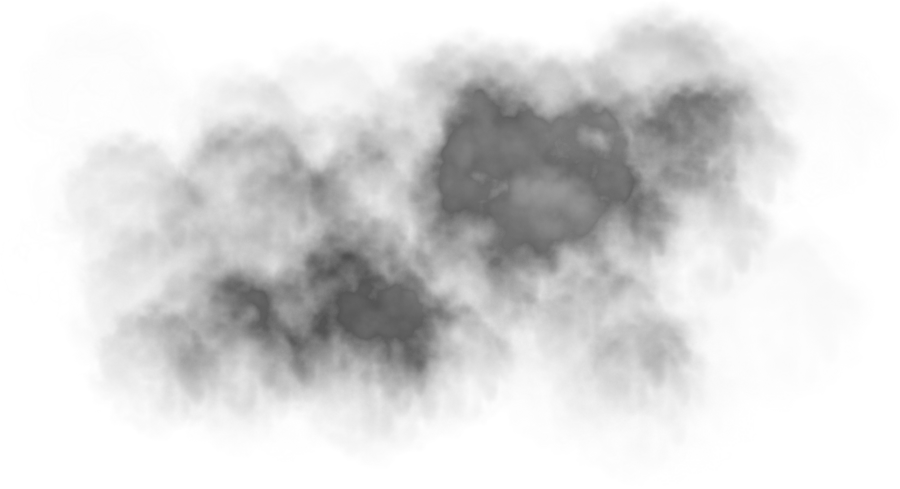 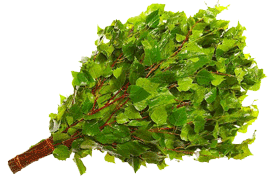 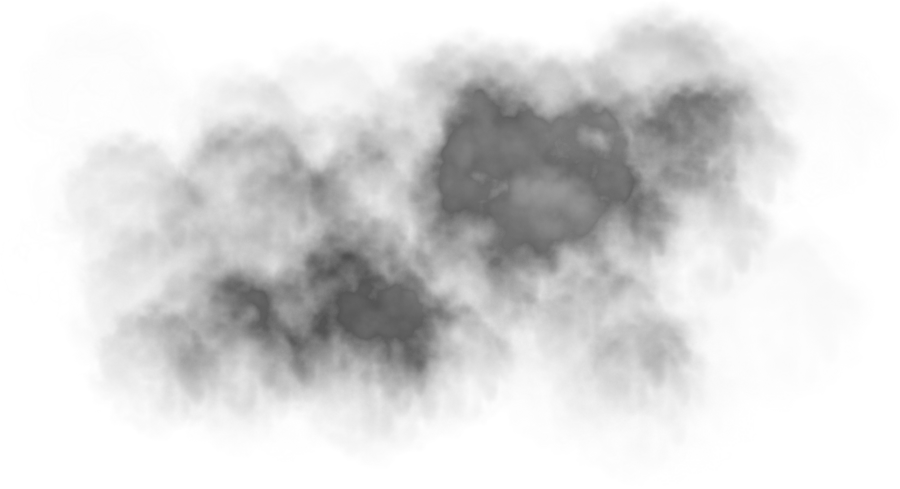 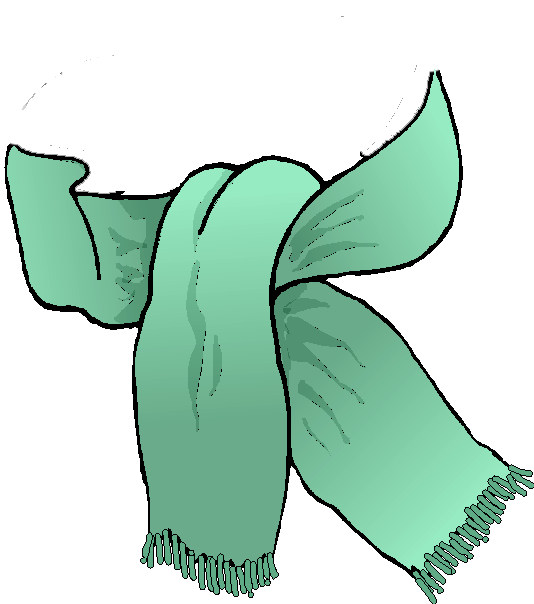 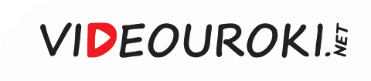 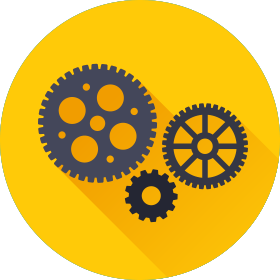 Смог – это чрезмерное загрязнение воздуха вредными веществами, выделенными в результате работы промышленных предприятий, транспортом, печками или каминами в домах.
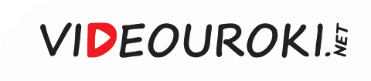 Великий смог
(Лондон, 1952 г.)
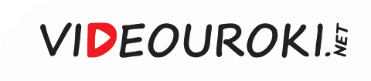 Великий смог
(Лондон, 1952 г.)
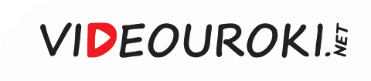 Великий смог
(Лондон, 1952 г.)
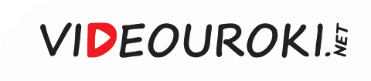 Великий смог
(Лондон, 1952 г.)
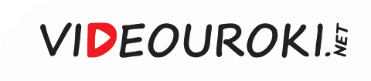 Великий смог
(Лондон, 1952 г.)
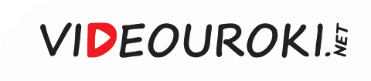 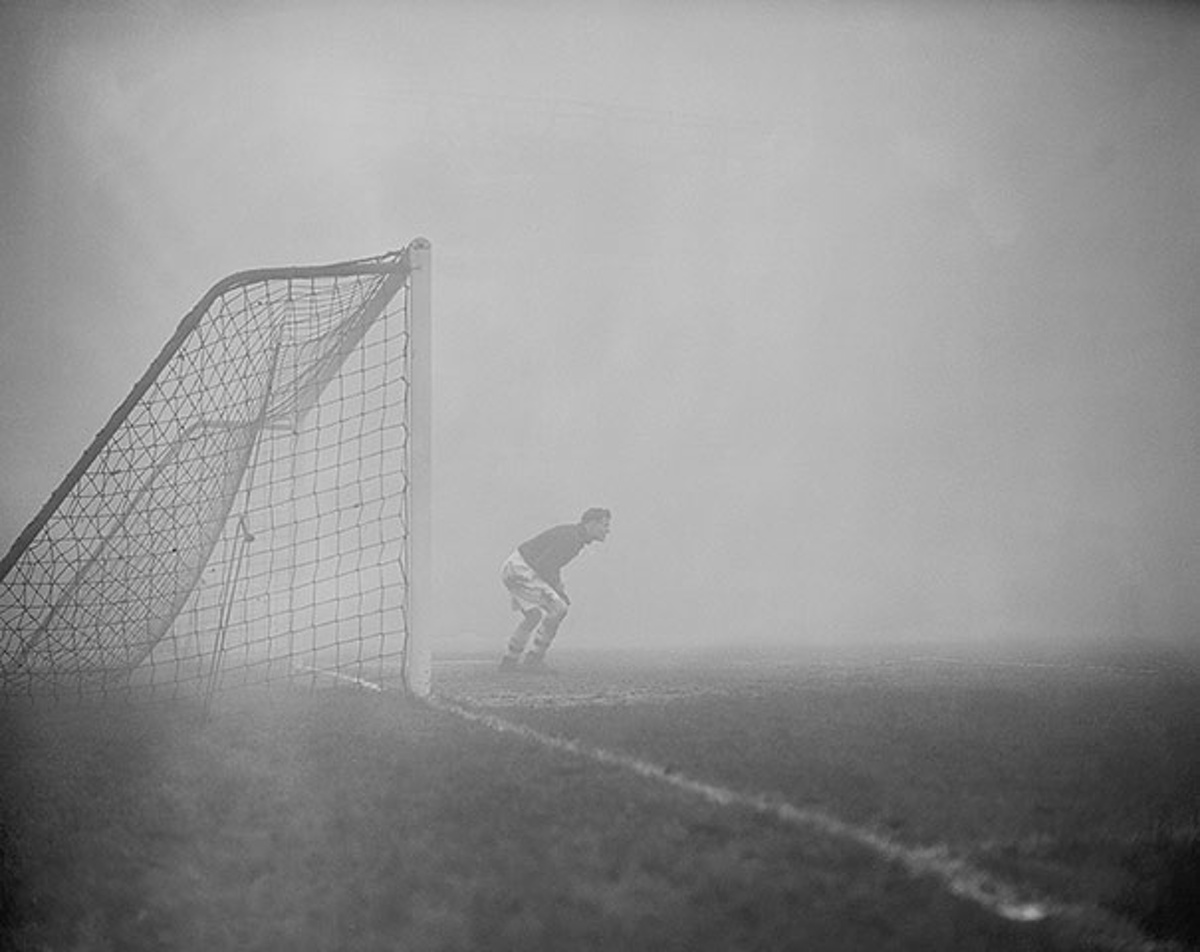 Великий смог
(Лондон, 1952 г.)
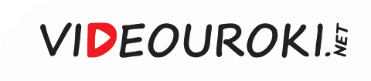 Великий смог
(Лондон, 1952 г.)
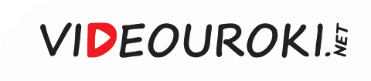 Великий смог
(Лондон, 1952 г.)
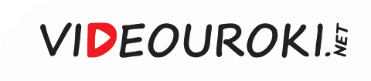 Великий смог
(Лондон, 1952 г.)
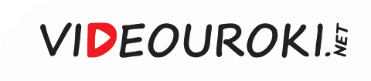 Великий смог
(Лондон, 1952 г.)
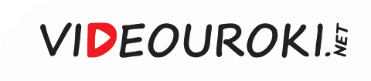 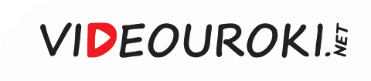 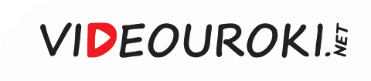 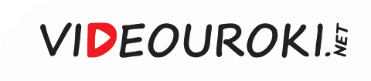 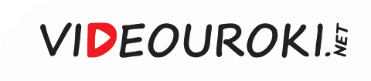 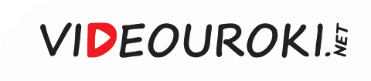 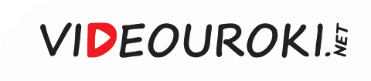 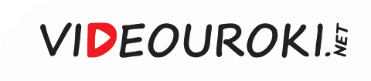 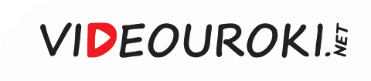 Аральское море
 в августе 2014 г.
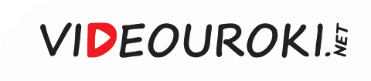 Площадь: 68 000 км²
Длина: 426 км
Ширина: 284 км
Глубина: 68 м
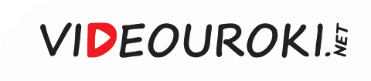 2009 г.
1989 г.
2003 г.
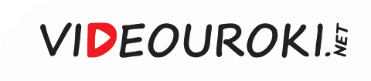 2009 г.
1989 г.
2003 г.
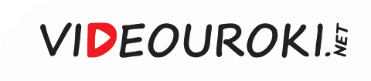 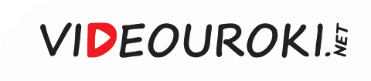 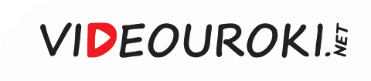 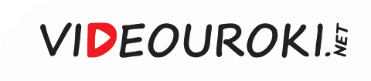 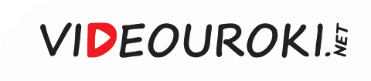 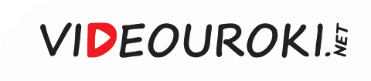 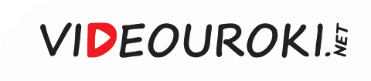 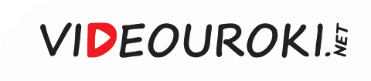 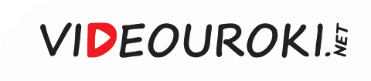 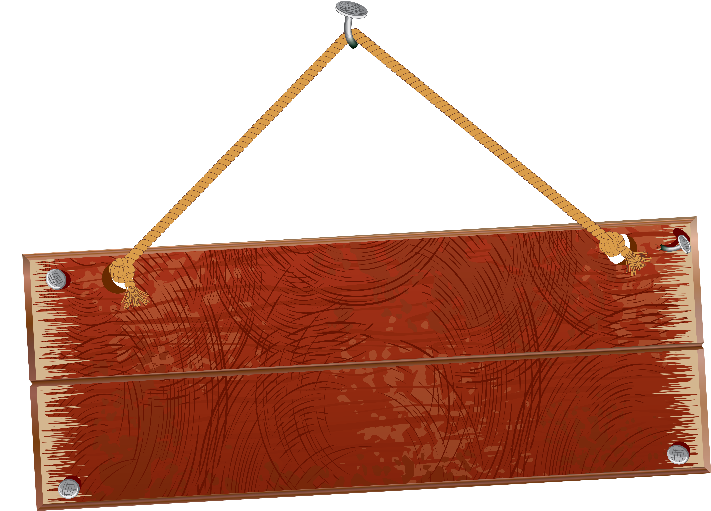 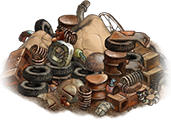 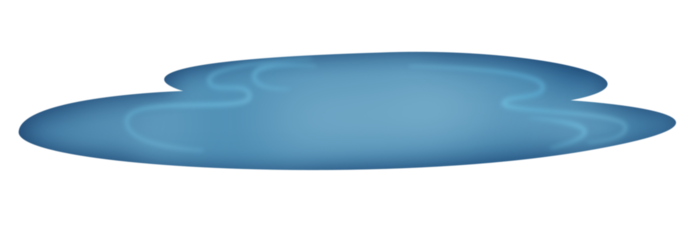 ЧЕЛОВЕК
Царь природы
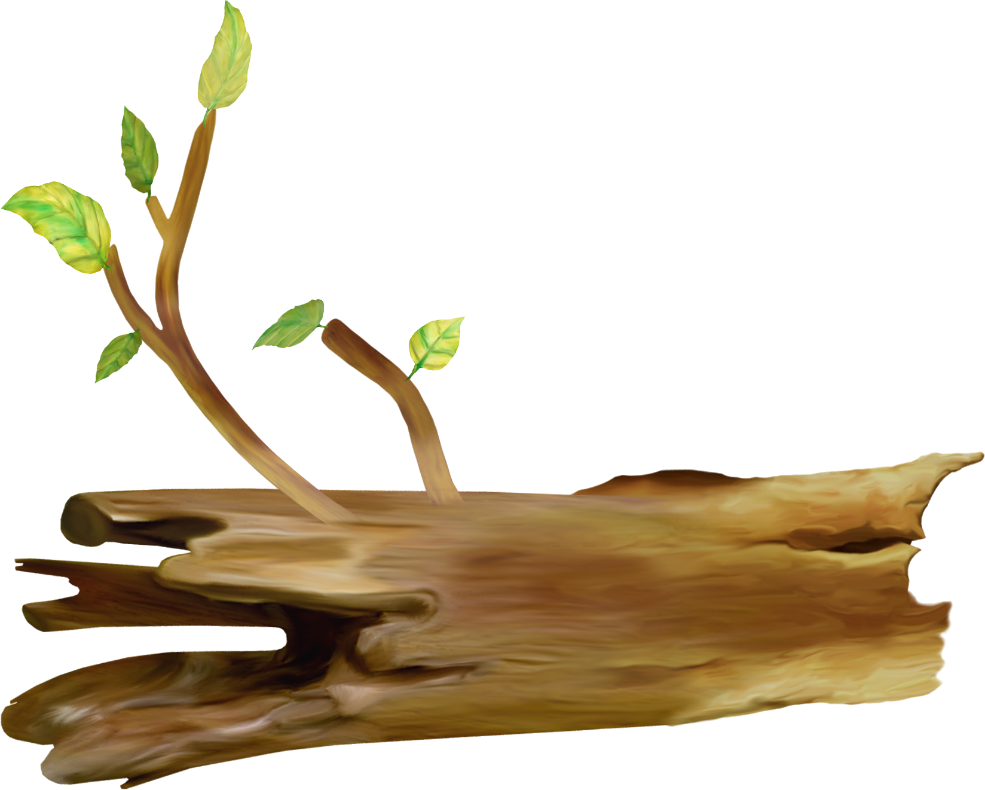 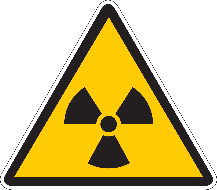 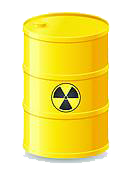 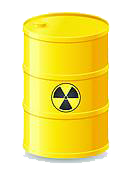 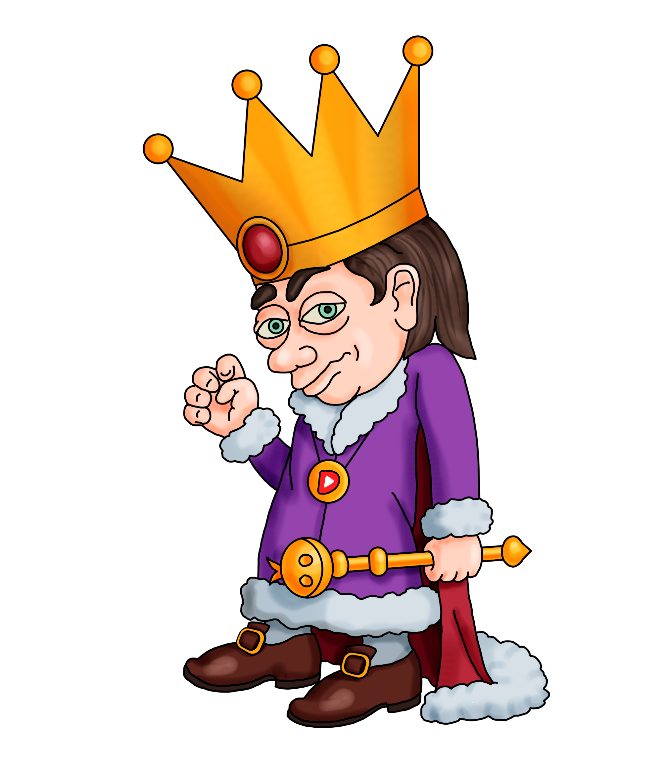 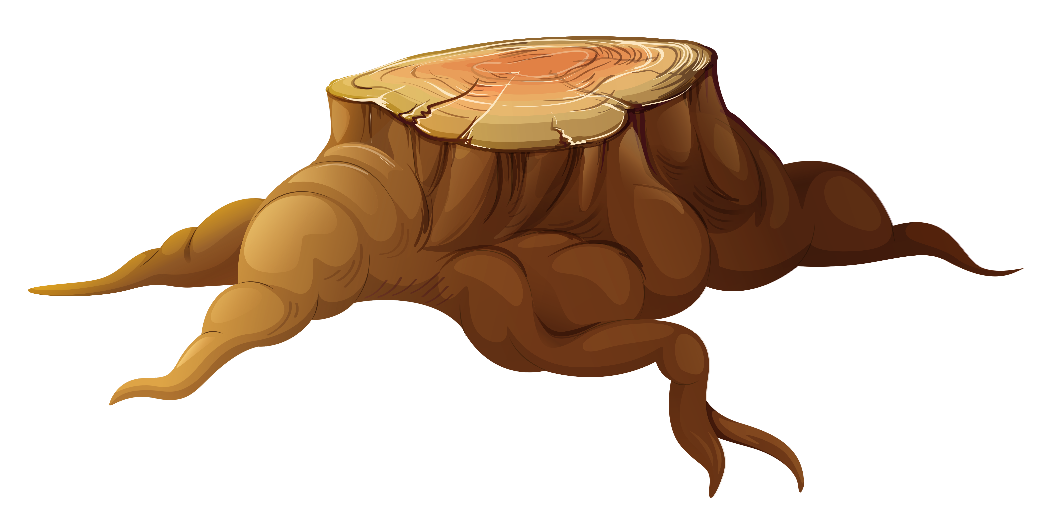 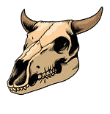 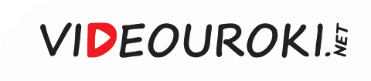 1
Что такое экология?
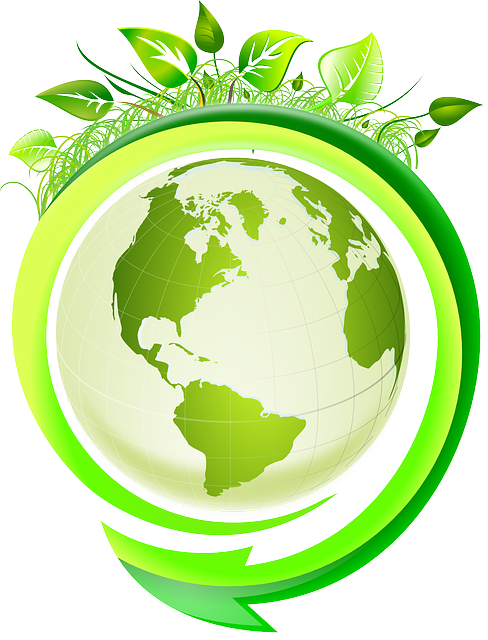 Экология – это наука об отношениях живых организмов и их сообществ между собой и с окружающей средой.
В настоящее время чаще всего под экологией понимаются, прежде всего, вопросы, связанные с охраной окружающей среды.
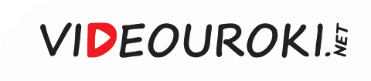 2
В чём проявляется наиболее серьёзное воздействие человека на природу?
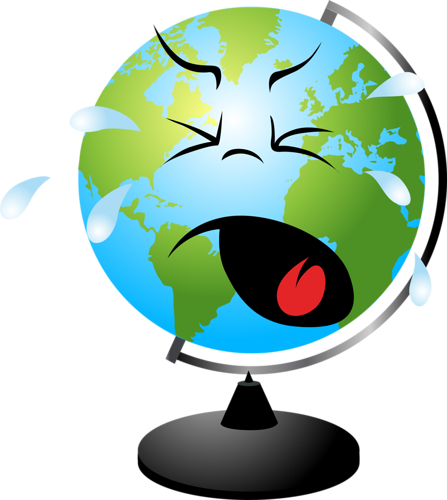 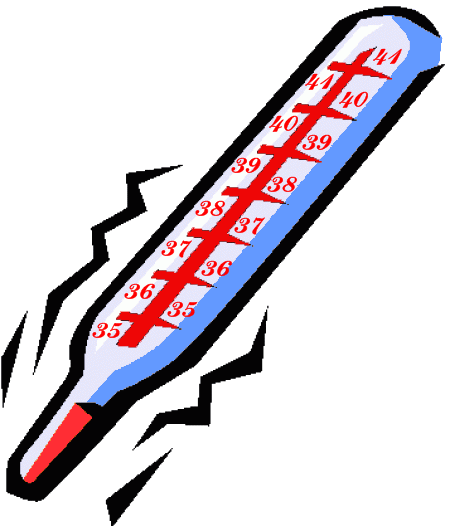 Загрязнение атмосферы, воды и почвы.
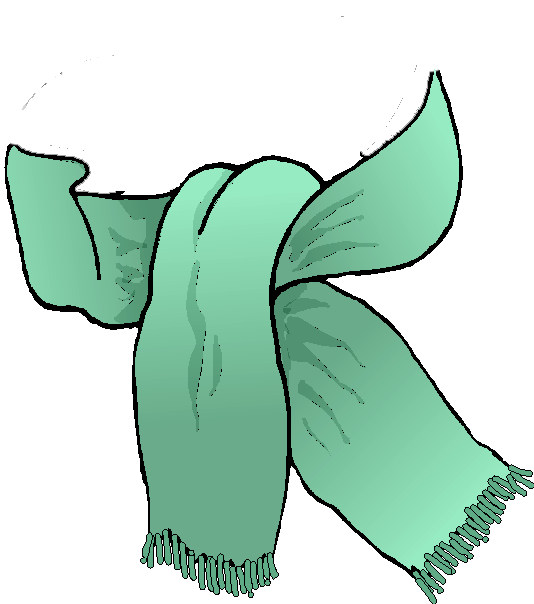 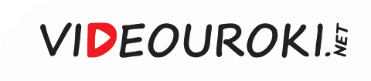